2023-24 BudgetVoorheesville CSD
February 6, 2023 Presentation of    2023-24 Draft One Budget for Board of Education
1
[Speaker Notes: The purpose of this presentation is to provide context for some of the factors that are affecting state funding for schools for this year and the coming years. 

As we know, the COVID-19 pandemic has imposed additional costs and challenges on schools. It has also placed extraordinary pressure on the state budget, of which school aid is a big part. 

Based on what we know at this time, we can expect this state budget impact to extend over a period of years, affecting more than just this year.]
2023-24 School Budget Dates
April 3- Expected adoption of budget and property tax report card by Board of Education
April 17- Deadline for Board of Education petitions
April 18- Absentee Ballots made available to requestors
May 1- Deadline for Board approval of proposed budget
May 8 – District holds budget hearing
May 16 – Annual School Budget Vote and Board of Education election
2
Benefits of budget changes
Maintains funds for needed maintenance projects at all buildings ($325,000, including camera systems upgrade through BOCES/RIC) and a $100,000 Capital Outlay project tentatively focused on the Elementary School.
Continuation of funds for new reading program at Elementary School ($80,000) to aid in literacy levels for all student and Professional Development for program to make it effective($25,000).
Staffing increases to addresses noted areas of concern and growth of the district population. 
Increases equipment expenditures for 1:1 program, special education, and athletics to maintain/improve progress.
3
Staffing Changes
Additional section at Elementary School based on enrollment projections (could be special education based on needs).
Support for SEL and safety initiatives at both schools.
Federal funded COVID aid ends so consideration of the covered positions is part of the process.
High Impact Tutoring Aid (setaside from Foundation Aid increase) of $136,600 will be used for AIS positions at ES, potentially at MS.
4
Vehicle proposition for May 16th Vote
2 Large 65-Passenger School Buses- State Contract $328,000
1 Smaller Van-Based School Bus- State Contract $94,000
Total Vehicle Replacement Proposition of $422,000
Buses aided over 5 years at Transportation Aid Ratio(64%)
5
Tax cap- information Estimated
Start with 2022-23 Tax Levy of $19,748,301
Apply Tax Base Growth Factor of 1.0208, subtract Capital Levy Exclusion from 2022-23 of $85,534, apply CPI Factor of 1.02 to arrive at Tax Levy Limit (before exclusions) of $20,475,002. This is an allowed increase of $726,701 or 3.68%.
Only known exclusion is Capital Levy Exclusion (including BOCES Capital) which is the difference between capital and bus purchase expenses and the revenue from Building Aid, BOCES Aid, and Transportation Aid for those expenses. Amount is estimated at $126,908 for 2023-24 which would make the total tax levy limit $20,601,910 or 4.32% increase.
Current budget draft includes a tax levy of $20,242,009 (increase of 2.5%) and is projected to be a tax rate increase under 1% due to value growth.
6
Executive Budget Proposal/Revenue
2022-23 Estimated State Aid- $7,265,145
2022-23 Actual State Aid (Feb 1 GEN Report)- $7,262,248

2023-24 Executive Proposal State Aid- $8,610,737
2023-24 Estimated Tax Levy (2.5% Increase)- $20,242,009
2023-24 Estimated Other Revenue- $429,500
2023-24 Estimated Allocated Fund Balance- $750,225
2023-24 Estimated Total Revenue- $30,032,471
7
Summary of Proposed Budget
Projected Total Expenses of $30,032,471
Projected Total Revenues of $30,032,471
Projected Revenue assumes below tax cap increase of $493,708, significantly increased state aid (mostly foundation aid due amount), and allocated fund balance of $750,225.
Projected Gap of $0.
8
Questions?
Thank You
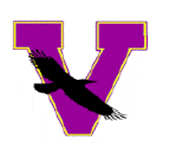 9